Личностные качества профессионала в сфере образования, способы и подходы их развития.
Камай Екатерина Сергеевна,
 учитель начальных классов
 первой квалификационной категории, 
МБОУ СОШ №8
Профессиограмма – свод требований к 
профессии, определяемых её спецификой и 
ожидаемыми результатами.
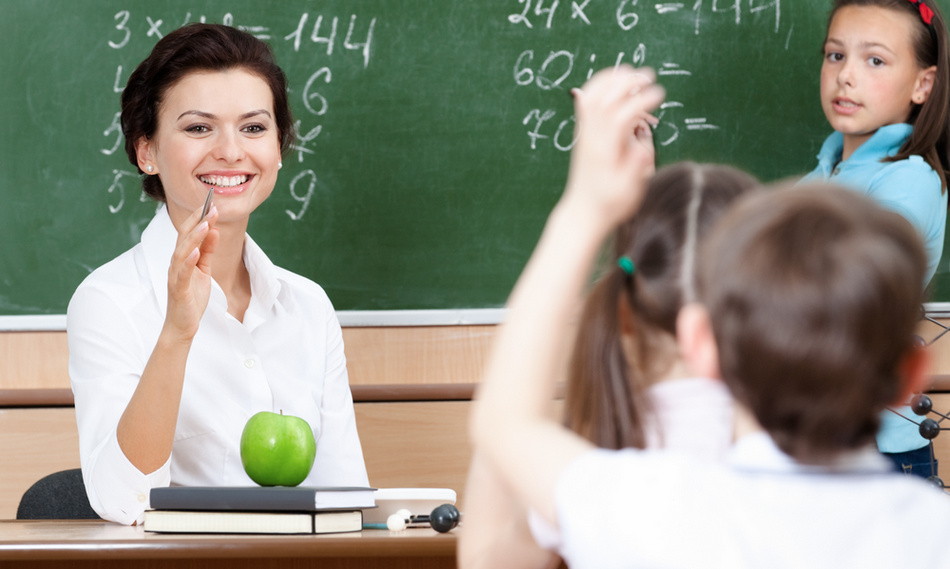 УЧИТЕЛЬ
Умения и навыки
Личностные особенности
Психолого-педагогическая подготовленность
Личностные особенности
собранность и аккуратность;
хорошо выраженные лингвистичесие способности;
эмоциональная уравновешенность;
нестандартность мышления;
требовательность к себе и ученикам;
критичность и самокритичность;
потребность к саморазвитию;
высокая гражданственность;
чуткость и гуманизм.
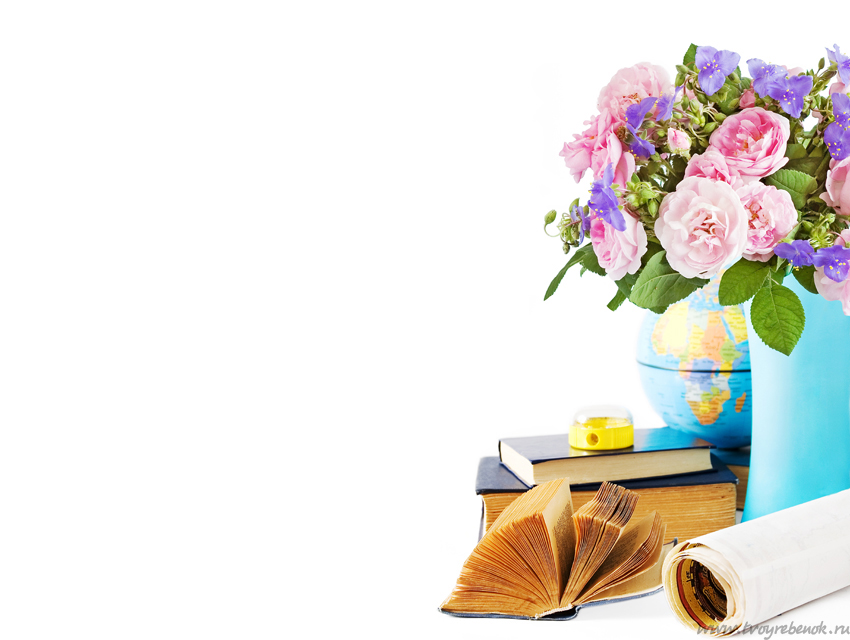 Психолого-педагогическая подготовленность
Перечень морально-этических требований, предъявляемых к личности педагога 
и его профессиональной деятельности.
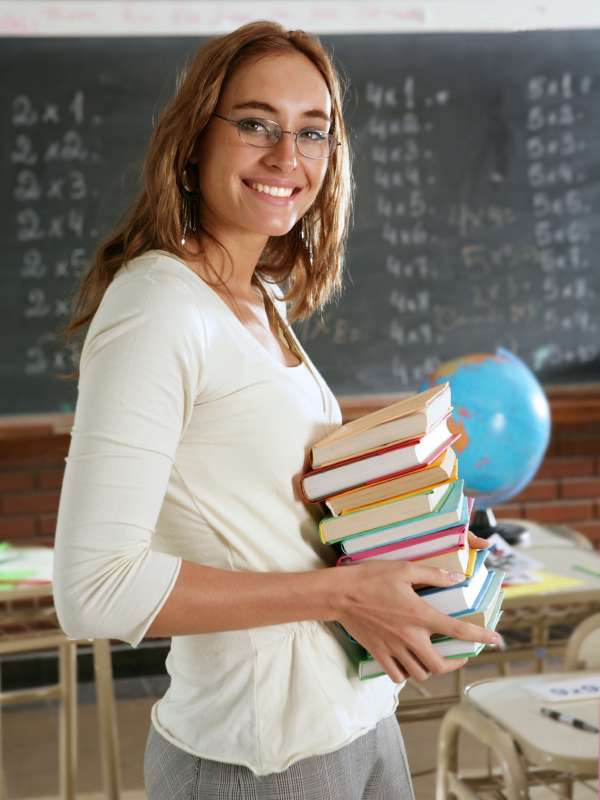 Умения и навыки
планирование, анализ и синтез;
способность к дидактической переработке  и выстраиванию в логическую систему сложного научного материала;
организация разных видов индивидуальных и групповых форм деятельности;
постановка учебных или научных задач и контроль их исполнения.
…Самоактуализация-наиважнейшее качество, способствующее личностному,а значит, и профессиональному саморазвитию.А.Маслоу
Внимательное отношение к особенностям и потребностям своей личности способствует саморазвитию. Потакание чувству собственной значимости, чрезмерная погоня за материальным, пренебрежение собственным потребностям  тормозят  этот процесса.
Пирамида  потребностей  А.Маслоу
самоактуализация
эстетические потребности
познавательные
потребность в уважении
принадлежность и любовь
потребность в безопасности
физиологические потребности
8 моментов саморегуляции по А.Маслоу
«Полная концентрация и полное впитывание» происходящего в нас и  вокруг нас. 
В любой ситуации стремление «выбирать рост», осваивая новое.
Умение доверять интуиции, «сонастраиваясь со своей внутренней природой».
4.   «Честность и принятие ответственности     
       на себя» в трудной ситуации , а не стремление   
       удовлетворять своими ответами других, желая 
       понравиться им.
5. Умение действовать в соответствии с    
    личными суждениями, не полагаясь на 
    общественное мнение. 
6. Осознание того, что «самоактуализация –
     это процесс, не имеющий конца, а не 
     единичные достижения».
7. Управление своим психо-эмоциональным 
    состоянием в момент «пика переживания».
8. Обнаружение и ликвидация «защит», 
    удерживающих личность в зоне комфорта.
Все, что необходимо для саморазвития и самоактуализации, у нас есть. 






Дело за малым – 
нашим желанием!
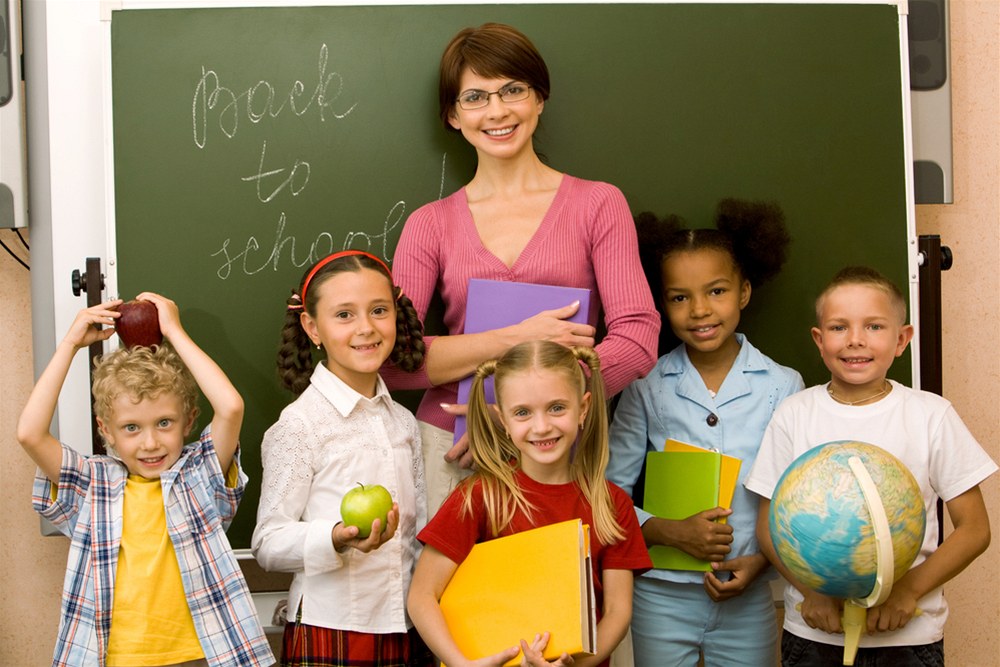